ИНСТРУКТАЖ по технике безопасности в период зимних каникул
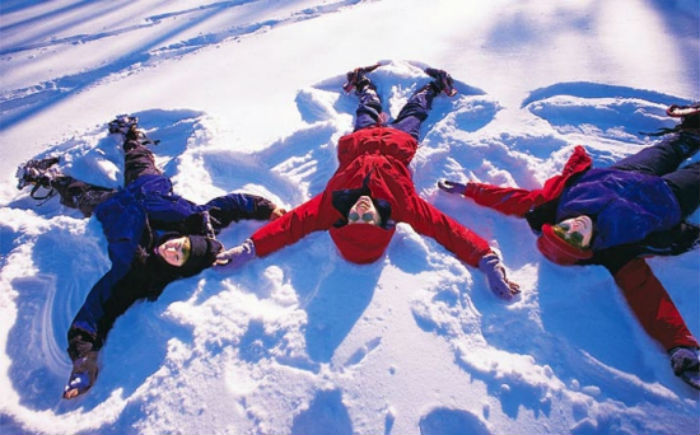 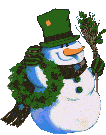 Соблюдайте правила ПДД.
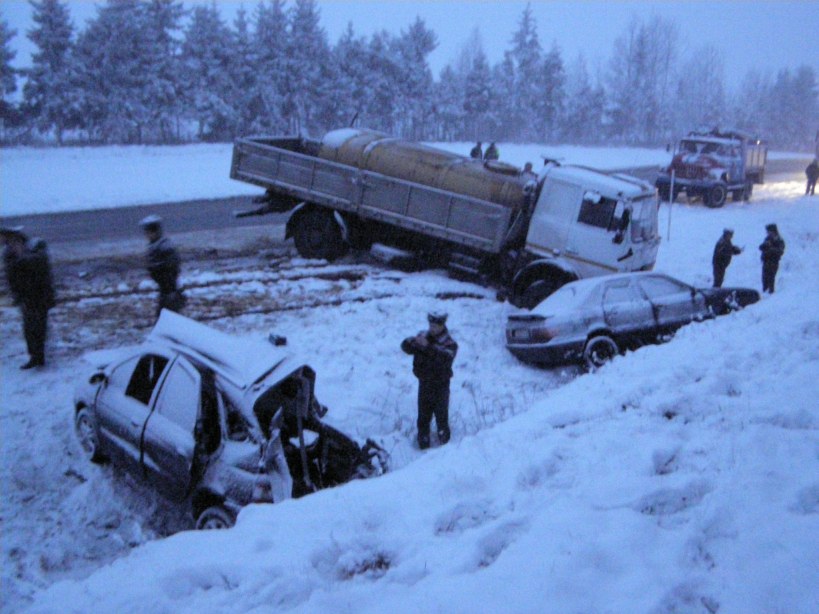 Соблюдай правила дорожного движения. Знай, что зимняя дорога опасна.
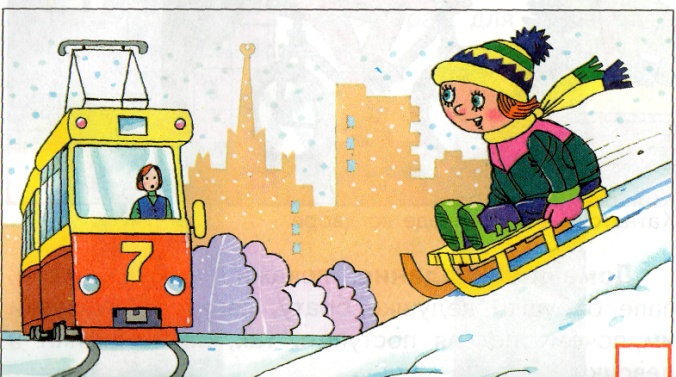 Соблюдайте правила пожарной безопасности и обращения с электроприборами
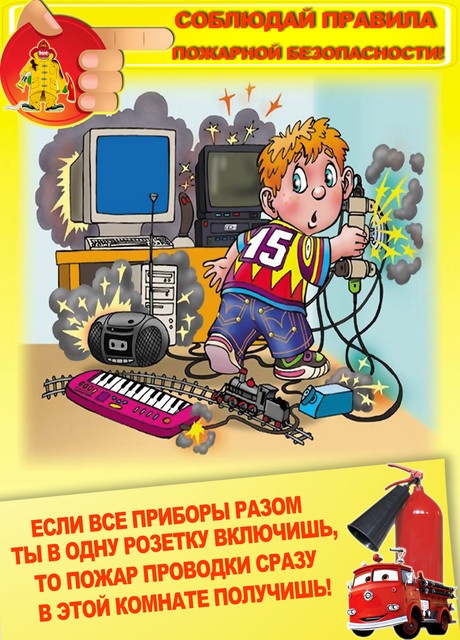 Осторожно пользуйся газовой плитой,  электро-приборами, не оставляй их без присмотра.
Соблюдайте правила поведения в общественных местах
Не общайся с незнакомыми людьми.
Не трогай бесхозные        сумки или коробки.
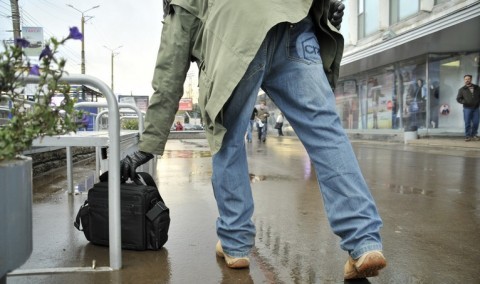 Соблюдайте правила личной безопасности на улице
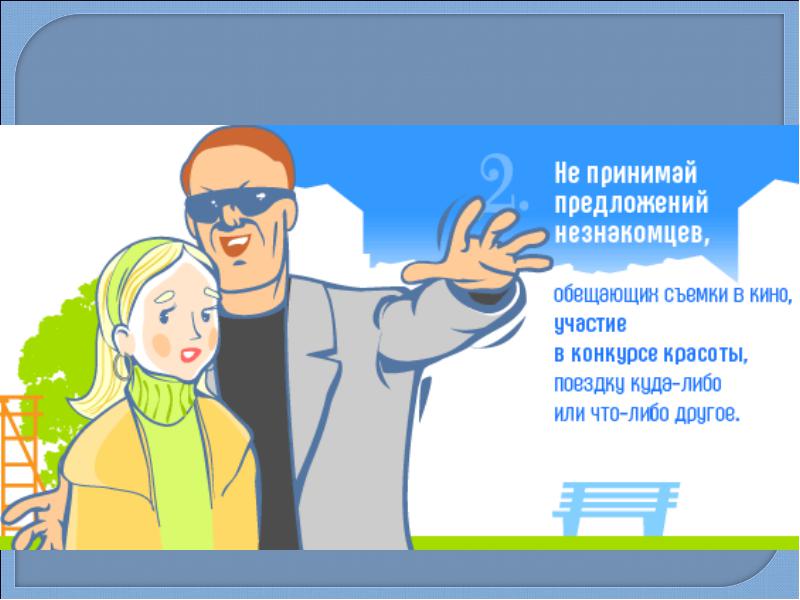 Соблюдайте правила безопасности на льду
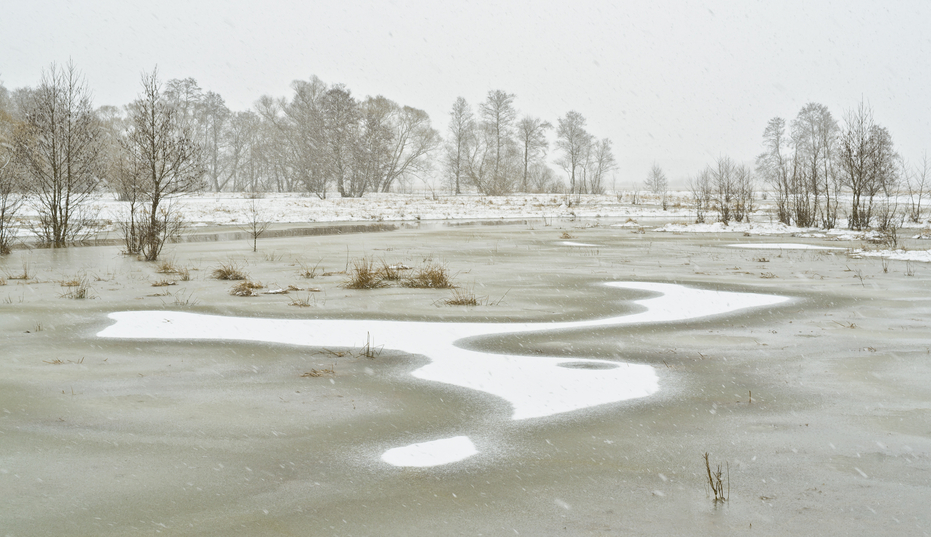 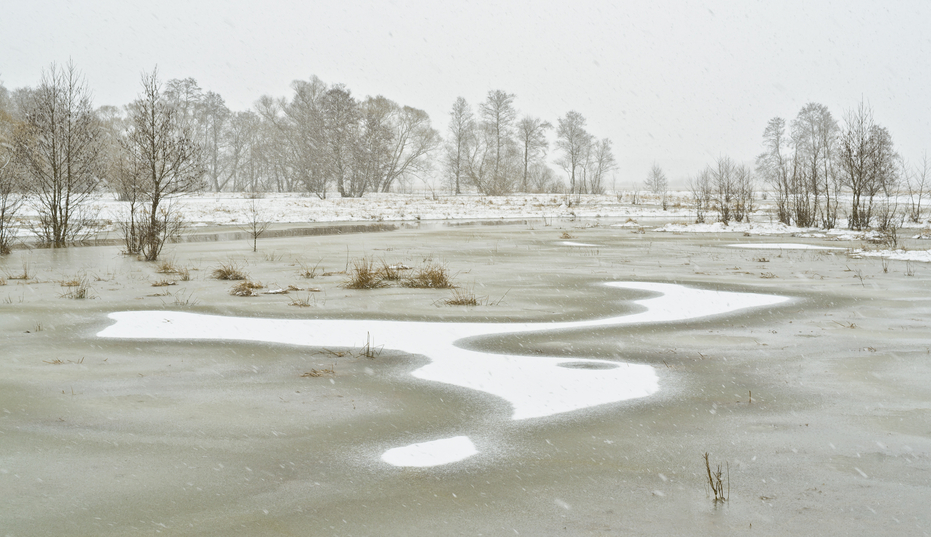 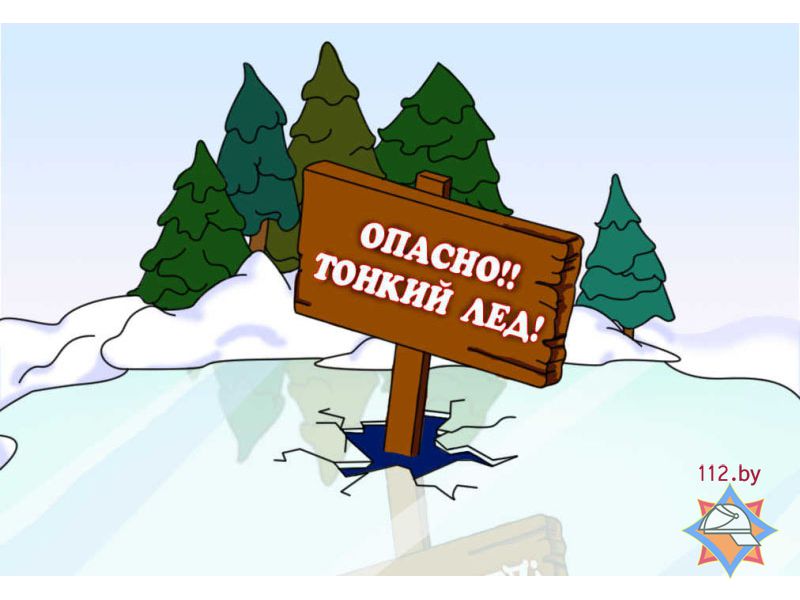 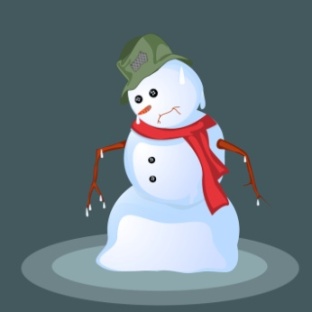 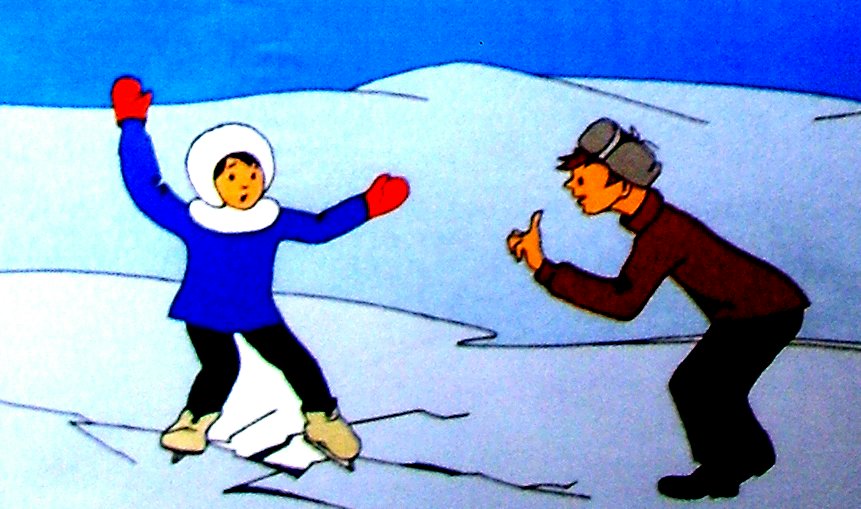 Соблюдайте правила поведения,     когда один дома
Помогай младшим и старшим. Без разрешения родителей не уходи далеко от дома, если нужно уйти – предупреди родителей. Соблюдайте комендантский час   до 22 часов.
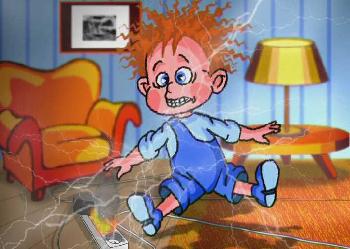 Соблюдайте правила безопасности при обращении с животными
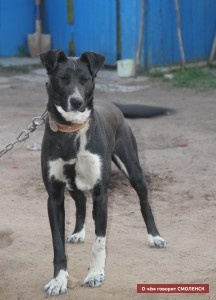 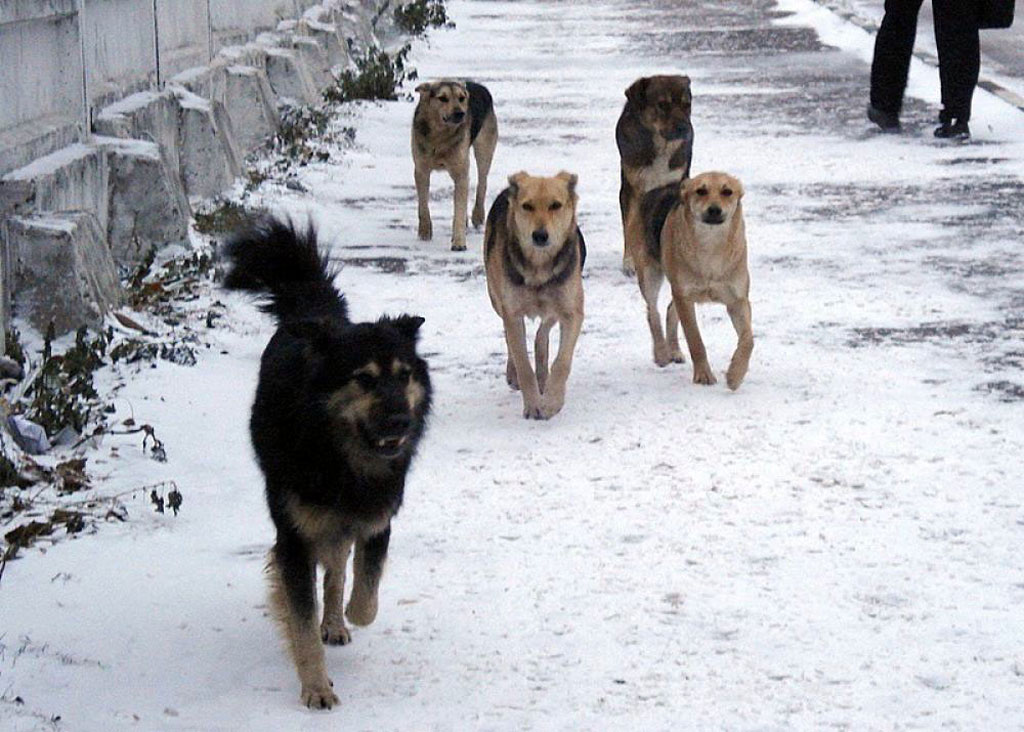 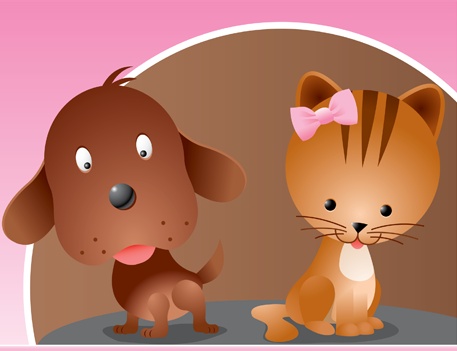 Не играйте с острыми, колющими и режущими, легковоспламеняющимися и взрывоопасными предметами, огнестрельным и холодным оружием, боеприпасами.
Будьте осторожны с  фейерверкам, пользуйся ими только со взрослыми, не используйте петарды. Это опасно для здоровья!!!
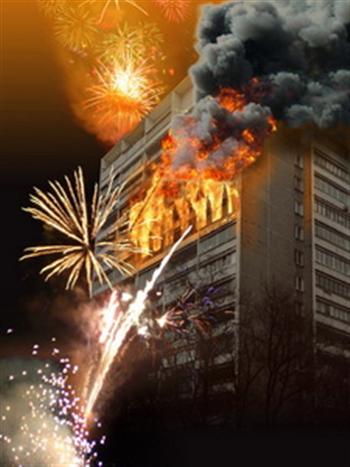 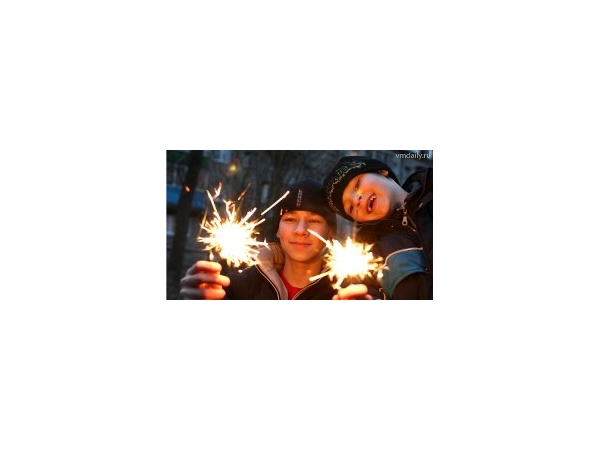 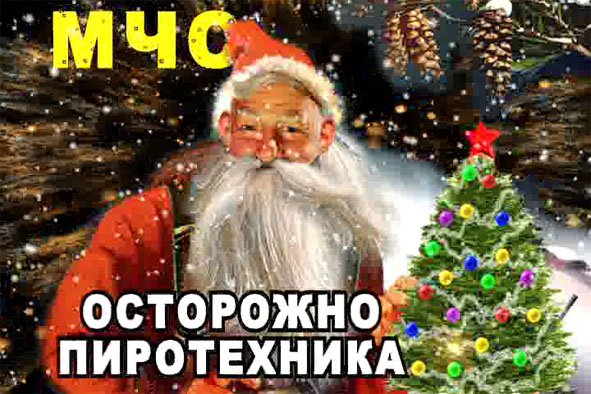 Не употребляйте лекарственные препараты без назначения врача, наркотики, спиртные напитки, не курите и не нюхайте токсические вещества.
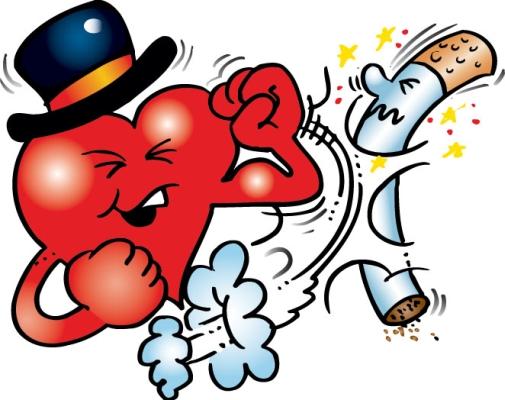 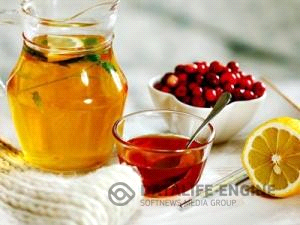 Не играйте вблизи зданий, с крыш которых свисает снег и лёд.
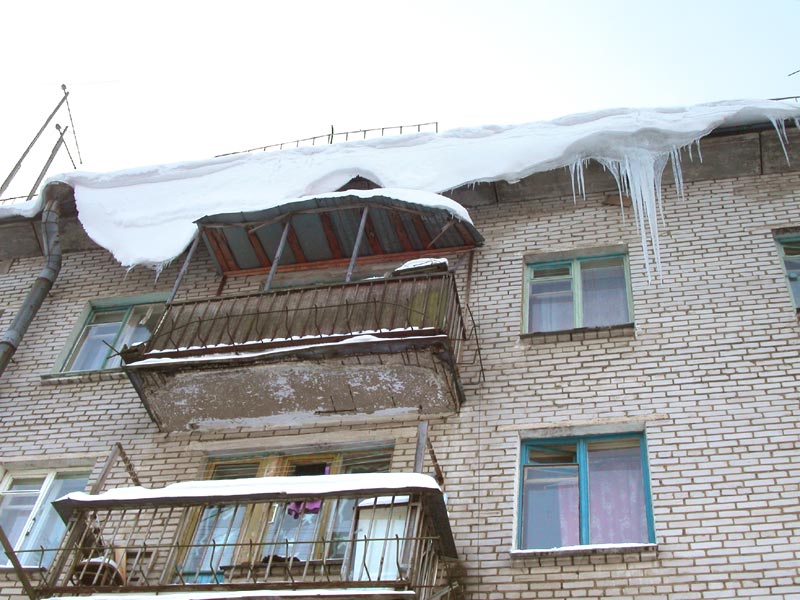 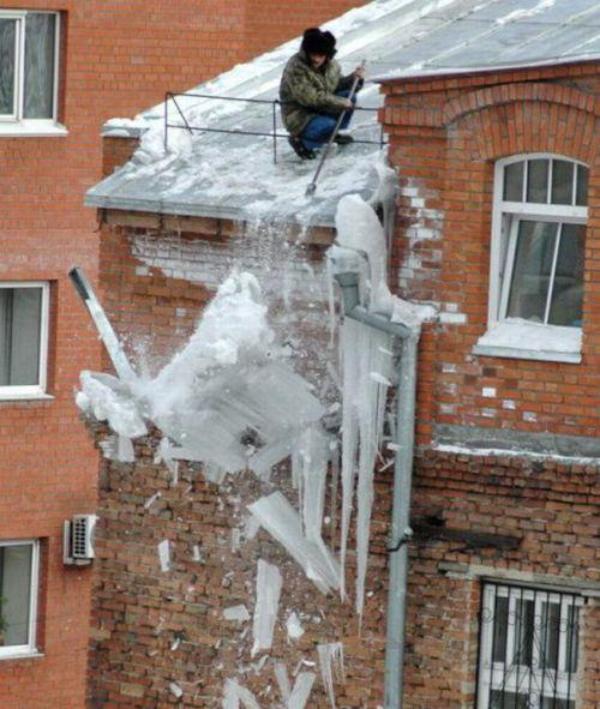 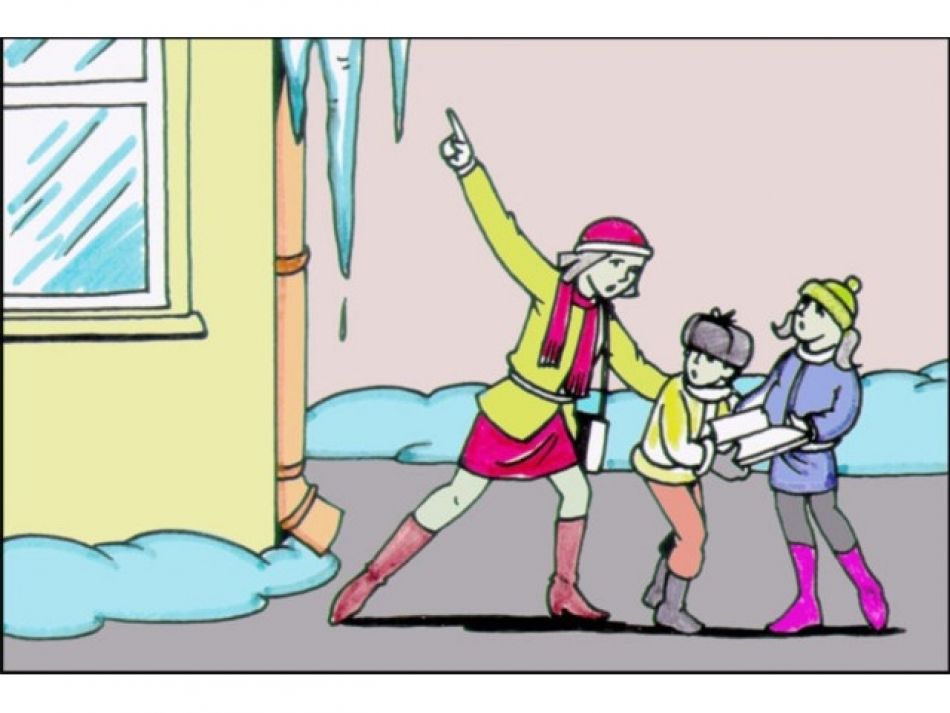 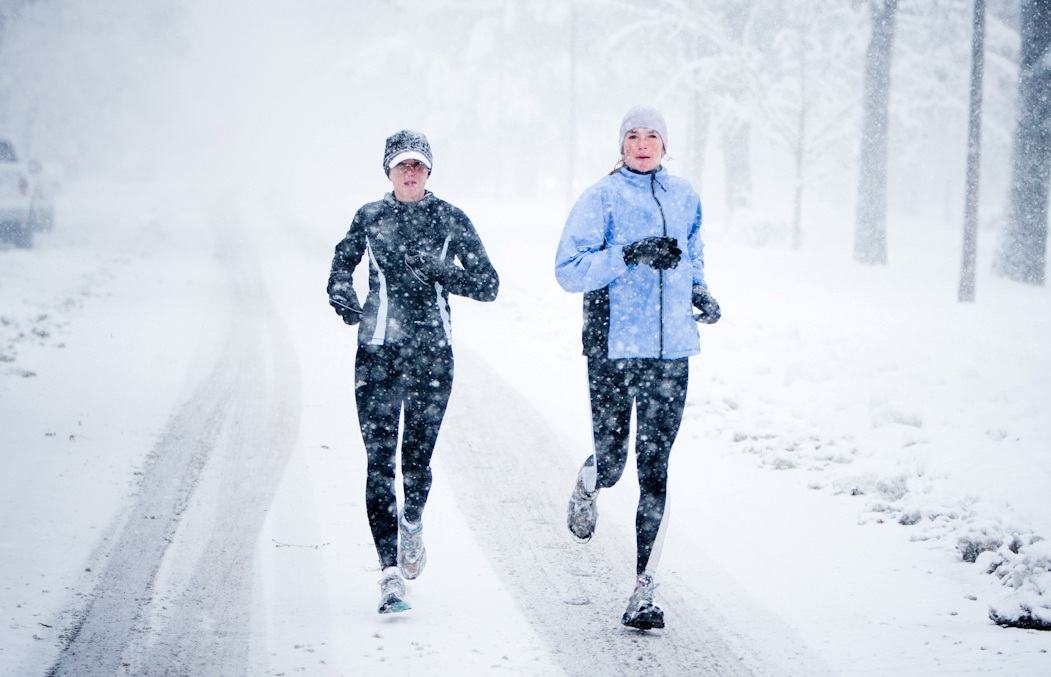 Больше гуляйте на свежем воздухе: катайтесь на лыжах, коньках и на санках. Встречайтесь с друзьями.    Будьте осторожны во время  и после сильного снегопада.
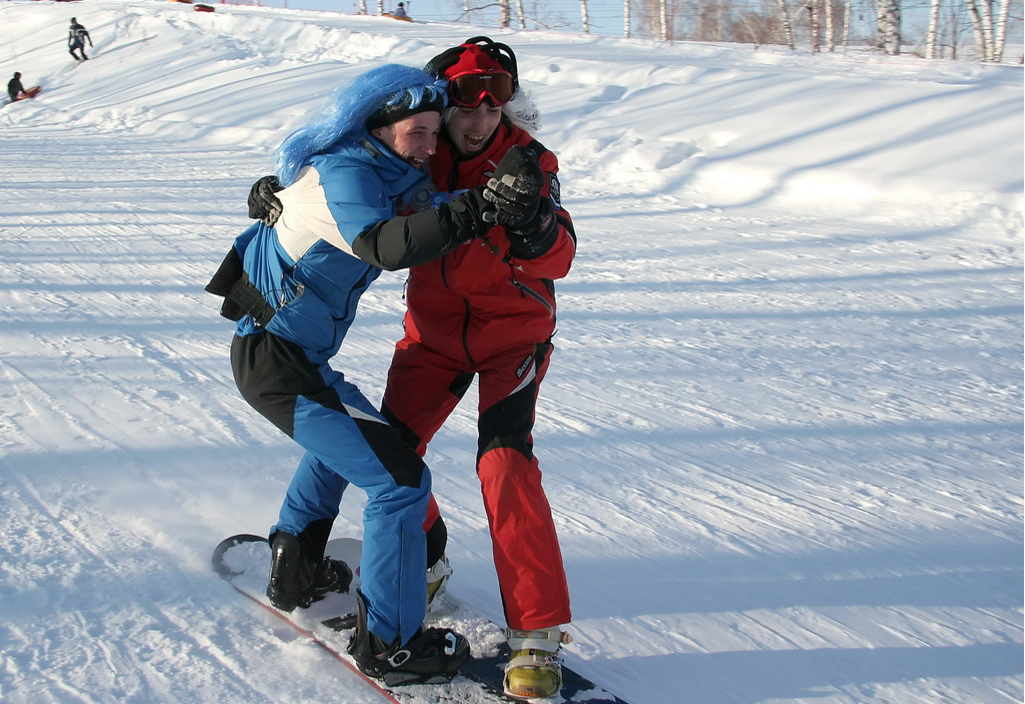 Не подвергайте свой организм вирусным атакам,                                     не допускайте возникновения ОРЗ, ОРВИ.
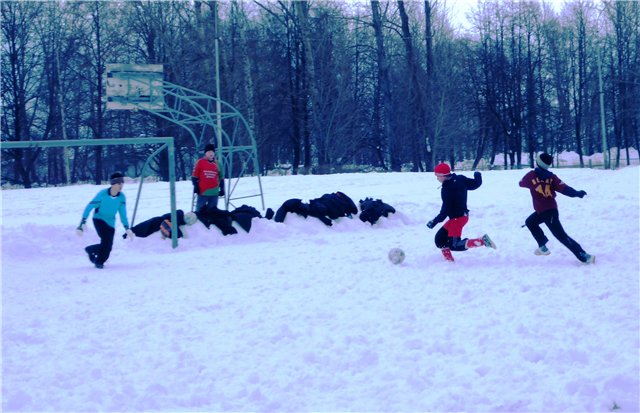 Исключите нахождение в местах большого скопления людей в период вирусных эпидемий,
Выполняйте правила индивидуальной гигиены.
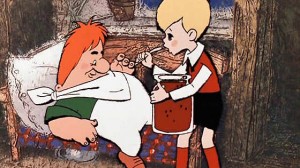 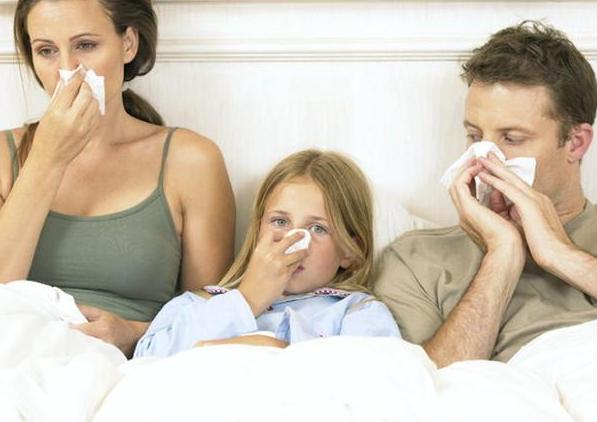 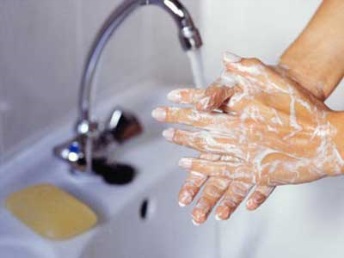 Не засиживайтесь перед телевизором и компьютером.
Читай книги, посещай  кружки, самостоятельно занимайся дополнительно по предметам.
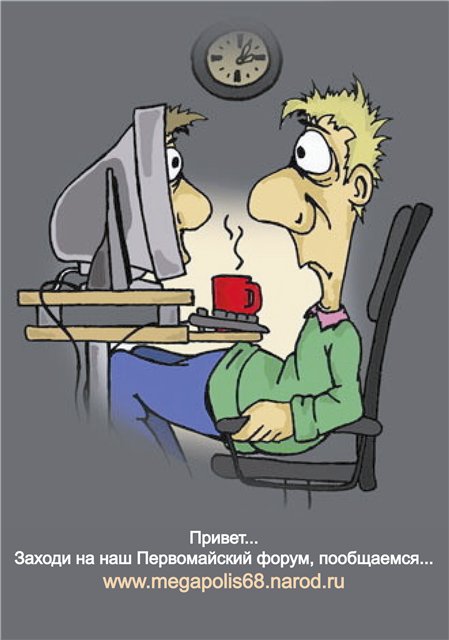 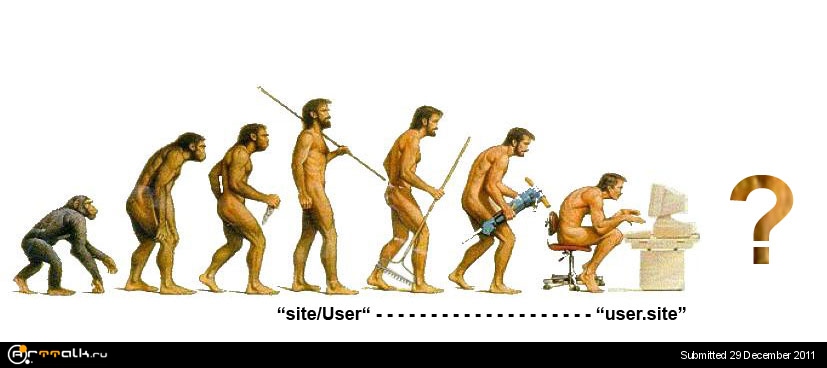 С наступающим Новым 2019 годом!
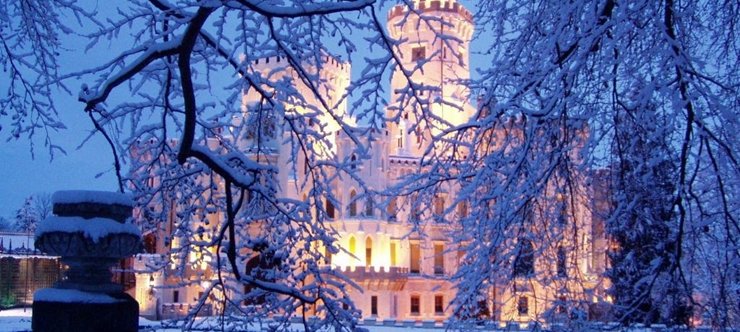 Интересных      зимних каникул!!!
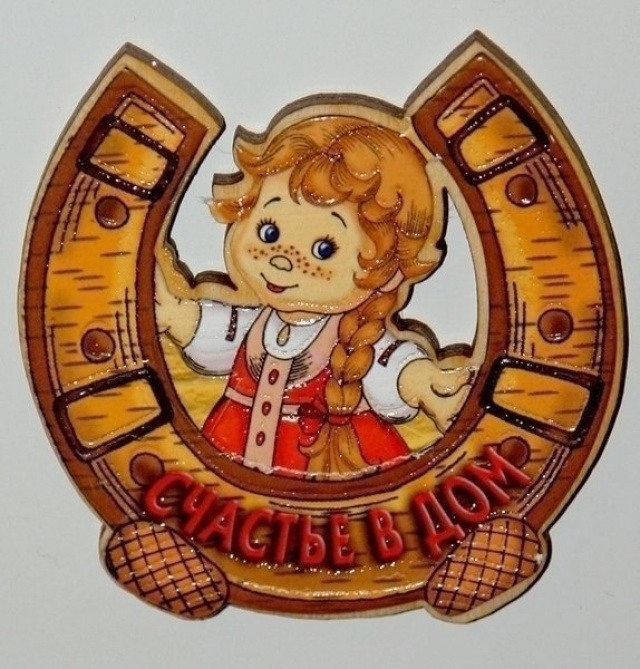 Помните! Вас всегда ждут дома и в школе!